10.1 Review
Mrs. McKay
May 1, 2013
Section 10.1
• Triangle Sum Theorem
• remote interior angles of a triangle
• Exterior Angle Theorem
• Exterior Angle Inequality Theorem
Triangle SUM Theorem
The sum of the interior angles of any triangle is equal to 180 degrees.
Exterior Angles
Interior Angles
Angles OUTSIDE the triangle
Angles INSIDE the triangle
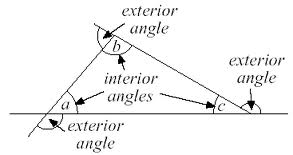 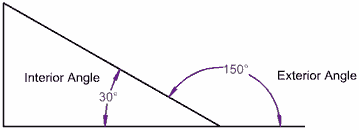 2
1
3
5
6
4
Interior Angles
Exterior Angles
Exterior Angle Theorem
The measure of an exterior angle of a triangle is equal to the sum of the measures of the two non-adjacent interior angles of the triangle.
Exterior Angle Theorem
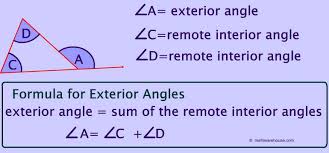 Exterior Angle Inequality Theorem
The measure of an exterior angle of a triangle is greater than the measure of either opposite interior angle.